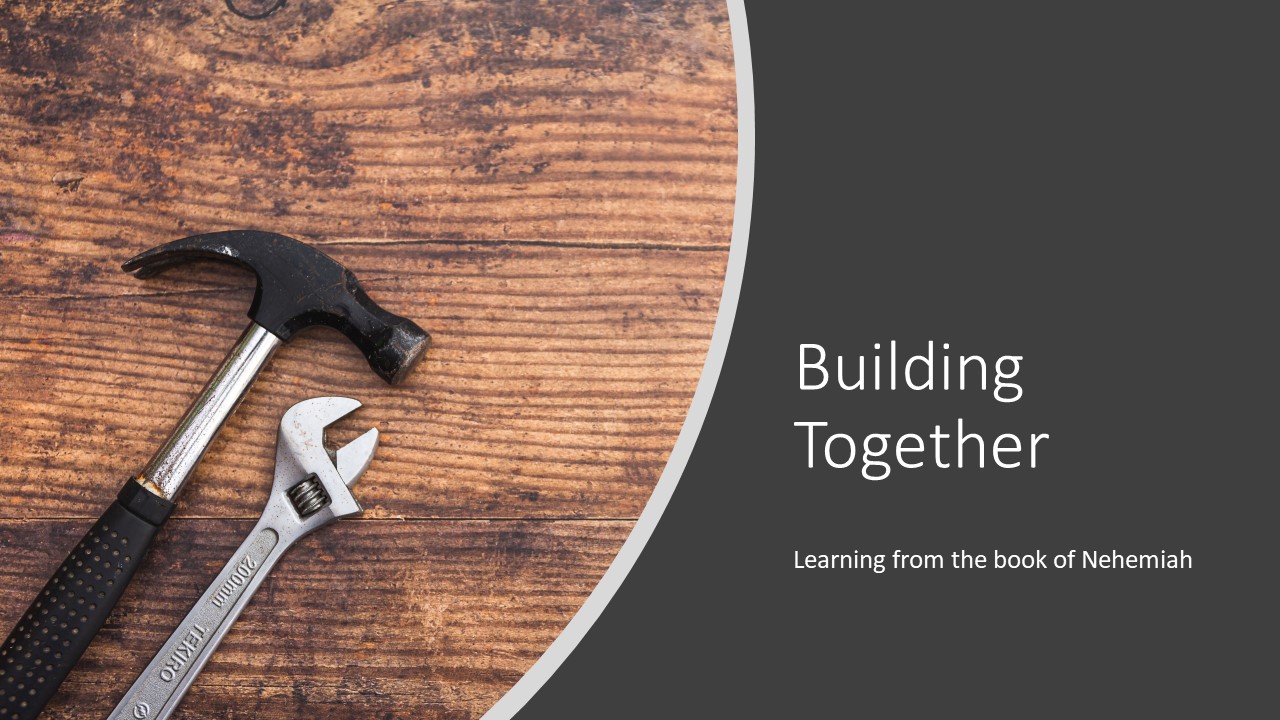 Images from Unsplash
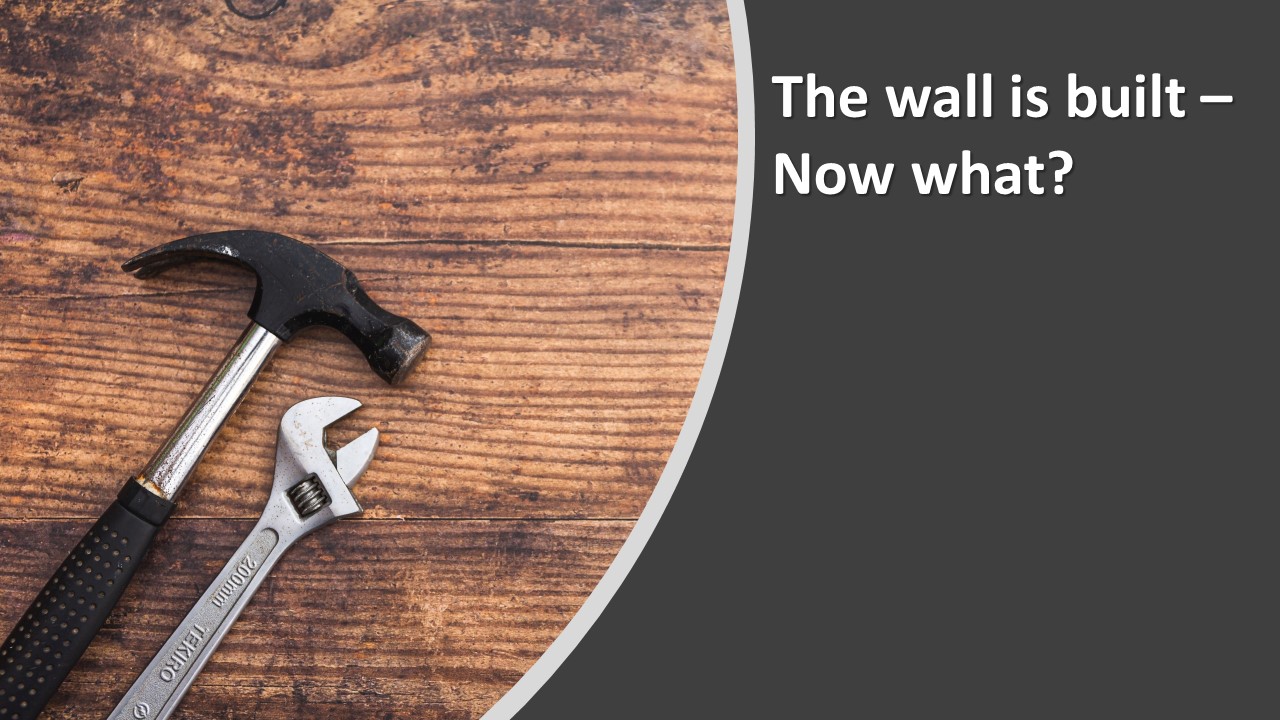 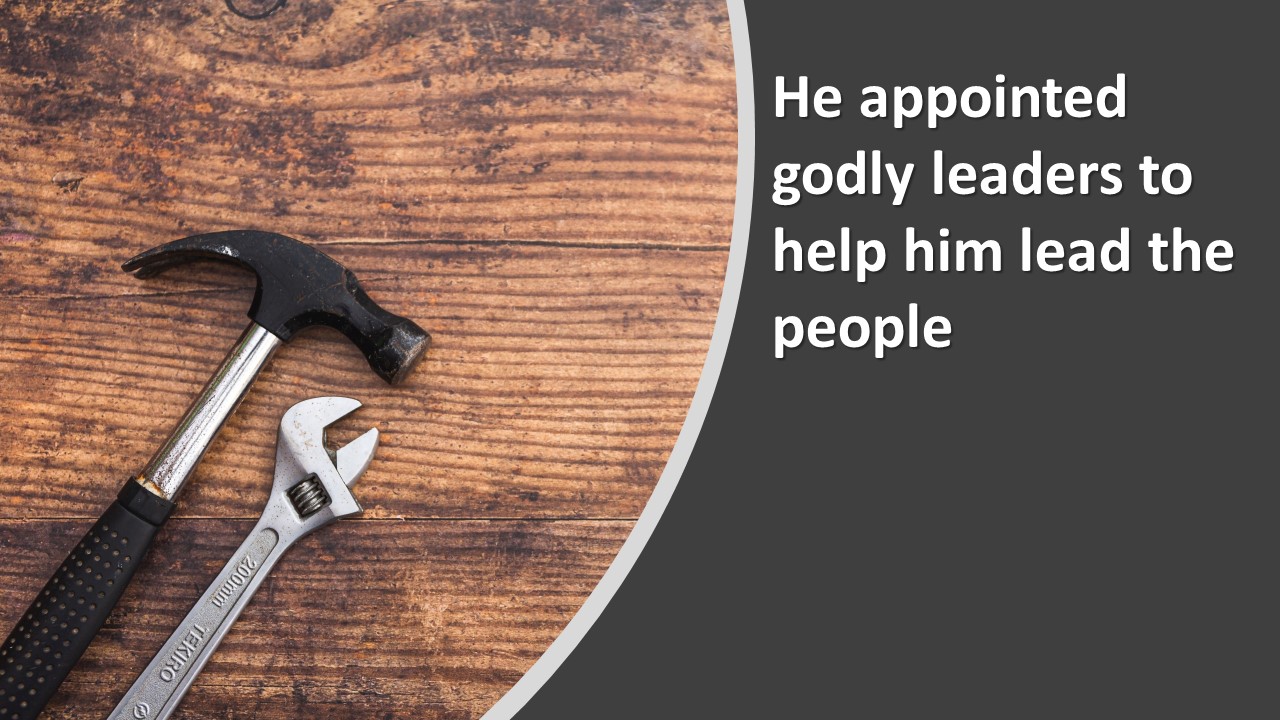 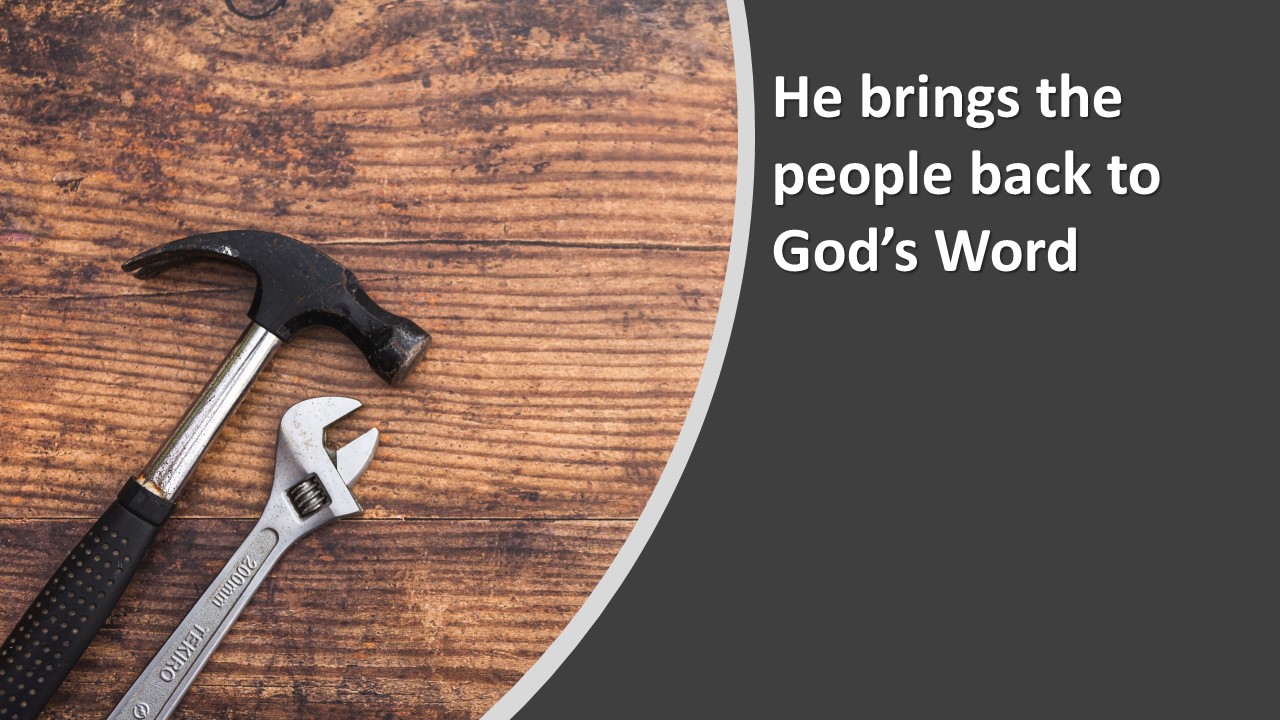